Annual Report to the County Board from the County Executive
Darlene A. Kloeppel, County Executive
May 21, 2020
Office of the County ExecutiveStatutory responsibilities – County Administration & Services
County Administration – executes the Board’s resolutions through day-to-day coordination with and support for all elected county officials. 
Administrative, facilities and IT support 
Orientation for new appointed county officials 
Significant training and staffing support for Treasurer’s Office
Oversight of departments not under other officials (see diagram)
Other duties: FOIA Officer, Liquor Commissioner, Aggregate Utility Program Oversight, Public Information Officer
Payroll
Human Resources
Risk Management
Information Technology Purchasing
Budgeting
Facilities
Monthly service reports are in Board committee minutes
2
Office of the County ExecutiveStatutory responsibilities – County Board
County Board Report – The Executive annually reports to the County Board on the affairs of the county, including its future financial needs, and prepares the annual county budget for Board approval.  
APRIL 23 - The Executive’s Deputy Director of Finance gave the 5-year Financial Forecast to the County Board.  
MAY 21 – The County Executive’s Report to the Board covers the affairs of the county since the last report and updates the Champaign County 6-year Strategic Plan that will lay the framework for 2021 budget cycle.
Board Meetings – The Executive presides over County Board meetings. 
 
County Appointments – appoints persons to serve terms of office on various county boards, commissions and districts, with advice & consent of the County Board. Of 88 appointments, only 13 vacancies had multiple applicants.  See postings at www.co.champaign.il.us/CountyExecutive/Appointments.php.
3
Office of the County ExecutiveStatutory responsibilities – Intergovernmental Partnerships
Emergency Operations Center countywide response to COVID-19 pandemic issues
New intergovernmental agreement with Rantoul and the U of I that provides a capital fund to purchase COVID-19 resources.
Continuing intergovernmental partnerships:
Willard Airport Advisory Committee
Local Emergency Planning Committee
Regional Emergency Coordination Group
METCAD-911 Board
Metropolitan Intergovernmental Council
Workforce Innovation and Opportunities Area 17 (5-county area)
Central Illinois Land Bank Authority (3-county area)
4
Office of the County ExecutiveStatutory responsibilities - Economic Development The Executive represents the County in promoting economic growth and a thriving community.
5
Champaign County Infrastructure - FacilitiesCounty Facilities Inventory
In year 2 of a 10-year deferred maintenance plan to catch up with needed facility projects. This plan does not include the downtown jail facility.
6
Champaign County Infrastructure - Facilities2020 Facilities Projects Completed
Courthouse – Remove lobby information desk; repair floor; remove column corners; replace lights with LED fixtures
Courthouse & Juvenile Detention Center – Replace video security and master lock controls 
Downtown Jail/Sheriff’s Office – Repair roof; maintenance on jail door lock system; replace garage metal skin, install metal supports & insulation
Highway – Install new water line; replace lights with LED fixtures; repair salt dome
Brookens – Repair roof on Pods #300 & #400; remodel Pod #100; remodel Auditor’s storage room for Regional Planning Commission offices; paint hallways 
Multiple county offices – Clean carpets; install hand sanitizer wall units; install sneeze guards & security glass counter partitions; install AEDs
METCAD-911  – Remodel office & storage areas; replace flooring
Grounds – Remove snow, trim & mow 44 acres & 3 residential lots; place new mulch around trees/courthouse beds; cut 4 dead trees

Year 2 Projects Completed on the 10-year Deferred Maintenance Plan – METCAD-911 - Replace 4 air handling units, ballasted roof, tuck pointing & exterior masonry sealants 
In progress – Explore options for relocating Sheriff’s office and downtown jail inmates
Champaign County Infrastructure - ITCounty Information Systems Inventory
Italicized items have critical component concerns.


Year 1 of the 6-year IT plan adopted in Dec 2019 is in progress.
Continued 
on the next slide…
8
Champaign County Infrastructure - ITCounty Information Systems Inventory (cont.)
Italicized items have critical component concerns.

Year 1 of the 6-year IT plan adopted in Dec 2019 is in progress.
9
Champaign County Infrastructure - PersonnelCounty Workforce: Snapshot of Changes
Employees as of April 30, 2020  (does not include RPC)
10
Champaign County Infrastructure – PersonnelWorkforce Task Force – Moving the county toward being an employer of choice
as of May 2020:

Recruiting & Onboarding
1-day new hire orientation (to be offered monthly)
New supervisor training modules:  Filmed ½ day FMLA training by OKGC legal presenter for on-line use, Created WorkComp flowchart and packet with IPMG risk management consultant
Performance Management, Development & Retention
Form templates & toolkits for new hires and supervisors
Required annual training modules: sexual harassment prevention; whistleblower, fraud, ethics; ADA; OMA; FOIA
Management training topics (to be offered monthly)
Leadership development classes for middle managers (3)
Continuing education to maintain dept. professional certifications
Employee Assistance Program, including free counseling for all employees, and free management consulting for supervisors
Annual employee recognition events and retirement recognitions
Increased capacity for flexible and at-home work schedules through provision of laptops, remote learning and meeting platforms, and cross-training opportunities
Components identified for a 6-year HR plan:

Recruiting & Onboarding
Implementation of an HCM
1-day new supervisor orientation curriculum
Video recordings of new hire and new supervisor orientations
Review of all positions, classifications, and wages
Performance Management, Development & Retention
Updating HR and budgeting processes, workflows, and reporting
Review bargaining unit contracts
Employee surveys and assessments
Development of career progressions
Affordable options for employee professional development of hard and soft skills
Contracting
Champaign Diversity Assistance Program partnership
Project Labor Agreements
Champaign County FinancesCounty General Fund Revenue Summary
General Fund 2020 original budget:			$40.78m
Projected change from original 2020 budget:  -11.8%
Projected increases:	cannabis sales tax (Jul-Dec); property tax 
Projected decreases:	one-cent sales tax; court fees/fines; property tax 						hospital ruling; video gaming tax; income tax; use 						tax; event security; licenses/permits
Fund balance as % of expenditure	16.8% (unaudited closeout 2019)
								   9.9% (projected 2020)
								   3.1% (projected 2021)
								  -2.3% (projected 2022)	

See Five-Year Financial Forecast for Fiscal Years 2020-2024 for additional details on county budget projections.
Champaign County FinancesCounty Expenditure Summary
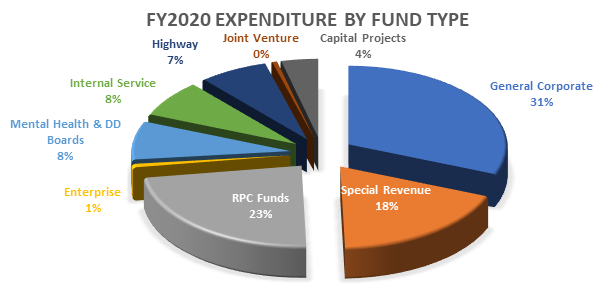 Expenditure by Fund Type (in millions)
Monthly year-to-date financial information is provided for the General Fund at the Board’s Committee of the Whole meetings.
13
Champaign County FinancesProjects to increase revenue/decrease expenses
Completed in 2019-2020
Increase pet registration fees; update contract terms with municipalities to close service gaps 
Implement cannabis sales tax 
Increase waste hauler fees
Negotiate favorable renewal contracts for health insurance broker, copier rental, utilities
Reinstatement of state AOIC subsidy for court services staff
In progress
An offer to join the Douglas County Enterprise Zone for a solar farm project (summer 2020)
Exploration of an intergovernmental agreement with Urbana to share IT support services (fall 2020)
Evaluation of options for county purchasing for package delivery, vending services, office supplies (summer 2020)
Champaign County GovernmentNursing Home Obligations to Other County Funds
15
COVID-19 UpdateBoard of Health
CUPHD is currently working on 14 outbreaks of COVID-19.  As of today, we have around 600 people in quarantine and over 175 in isolation.  The Rantoul Foods outbreak, the largest of the outbreaks in Champaign County, is ongoing.  CUPHD has had to move staff from other areas (Dental, Maternal & Child Health, Infectious Disease, and Wellness and Health Promotion) and cross-train them in case investigation and contact tracing.  
Additionally, we have had to hire 4 translators to assist with contact tracing in Lingala and Q'anjob'al, two languages spoken by many employees at Rantoul Foods and other employers.  The role of CUPHD at this stage in the pandemic is on public education, case investigation, contact tracing, isolation and quarantine, and providing site visits to monitor for infection control practices.  
Additionally we have staff working on reviewing plans for businesses and sectors that will reopen in Phase 3.
COVID-19 UpdateEmergency Operations Center
The EOC has issued 58,449 units of personal protective equipment (PPE) to 22 different organizations across Champaign County. This includes 1,220 N95 respirators, 14,950 surgical masks, 19,360 gloves, 6,670 packages of hand sanitizer, and other supplies.  Recently obtained were surgical masks to distribute to non-essential government workers and visitors as they return to work.
EMA will be supporting the State Testing Site at Marketplace Mall with the County’s Mobile Command Post.  
This week, EMA was able to leverage Illinois Volunteer Organizations Assisting in Disasters (VOAD) to support those affected by the outbreak at Rantoul Foods and in other areas in the county in terms of direct services and supplies (hygiene kits, food, PPE).
To date, direct EOC-related expenses supplied by the County have been for staff time of the EMA Coordinator and Deputy Coordinator. Departments are tracking expenses for PPE, supplies, administrative leave time, computers and other items through department budgets for potential FEMA reimbursement of 75%.
EOC Planning, Operations  and Logistics Groups - focus on continued containment of the pandemic and increasing local testing 
EOC Policy and Economic Development Groups -focus on strategies for re-opening safely
EOC Finance Group – focus on applying for relief/reimbursements for expenses for local efforts; Champaign Fire Dept has applied for $200,000 for 10 Fire Districts for PPE
EOC Communications Group – focus on accurate and timely messaging for EOC activities and pandemic issues

Please see additional handout for legal questions regarding re-opening strategies and sample re-opening plans for local businesses that will meet public health guidelines.
Champaign County GovernmentPreparing for 2021
Re-opening county facilities and services to the “new normal” (June - Dec 			2020)
Reduce spending to close expected revenue deficit gap (June – Dec 2020)
Census 2020 (summer 2020)
Adopt a 6-Year Human Resources Plan (June 2020)
Review progress on 10-year Facilities Plan, 6-Year IT plan and County 				Strategic Plan (June 2020)
Adopt a 2021 Budget (Nov 2020)
Hold General Elections (Nov 2020)
Review of continuing Nursing Home obligations (Dec 2020)
Re-districting county based on 2020 Census (Jan-Jun 2021)
Office of the County Executive - BudgetFund balance guideline is 12.5-16.7%. 2020 projected revenue to expenditure deficit is $3.1m, which will reduce fund balance to 9.9%.
Recommendations for $1.02m to achieve a General Fund balance of 12.9%:
Delay facilities capital projects ($700,000)
Discontinue assessor mailing for equalization notices and legal notices also posted online ($36,000)
Underspending Clerk election equipment ($70,000) and transfer grant funds into Gen. Fund (+$30,000)
Projected savings from Auditor, Recorder, P & Z ($28,000)
Support Enforcement Contract increase (+$14,300)
No requests for County Board mileage reimbursement ($7,720) 
In July, determine need for 2 furlough days for all General Fund staff and equivalent elected officials contributions ($183,000)  (as reference – 207 gen. fund staff have taken 3341 days of paid admin leave to date for cost of $553,306)
Possible further savings from underspending of 10 vacancies, supplies, travel, training in all departments because of COVID-19 restrictions will provide additional cushion for 2021. Estimated in Financial Forecast.
Recommendations for 2021 budget to maintain 13.3% fund balance:
Defer 50% of facilities deferred maintenance capital projects ($1.09m)
Maintain planned capital and IT projects an on a case by case basis.
Reallocate levy to remove nursing home from balance sheet and forgive nursing home loan (+$300,000)
No requests for County Board mileage reimbursement ($9,000) 
Eliminate Re-Entry Program funding ($100,000)
Ask department operating budgets to demonstrate a bottom line 4% reduction (holding vacancies, programs, equipment, etc.) ($1.62m)
Recommend 2021 budget guidelines at a 2% increase to the salary schedule ranges and 2% across-the-board + 1/2% merit increases for non-bargaining unit employees, which will address compression and maintain consistency with bargaining unit contract increases (cost is $162,180) 
All general fund staff take 1 furlough day and equivalent elected officials contribution ($94,000)